A Majority of Adults with New Coverage Said They Were Better Off Now
Would you say you are better off now or worse off now than you were before you had this new plan, or has there been no effect?
Percent
Adults ages 19–64 who selected a private plan or enrolled in Medicaid through marketplace or have had Medicaid for less than 1 year
* This includes some individuals who enrolled in Medicaid outside of the marketplace, but have been covered by Medicaid for less than1 year. ** Respondent said health status was fair or poor or said they had at least one of the following chronic diseases: hypertension or  high blood pressure; heart disease; diabetes; asthma, emphysema, or lung disease; high cholesterol; depression or anxiety. 
Source: The Commonwealth Fund Affordable Care Act Tracking Survey, April–June 2014.
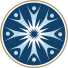